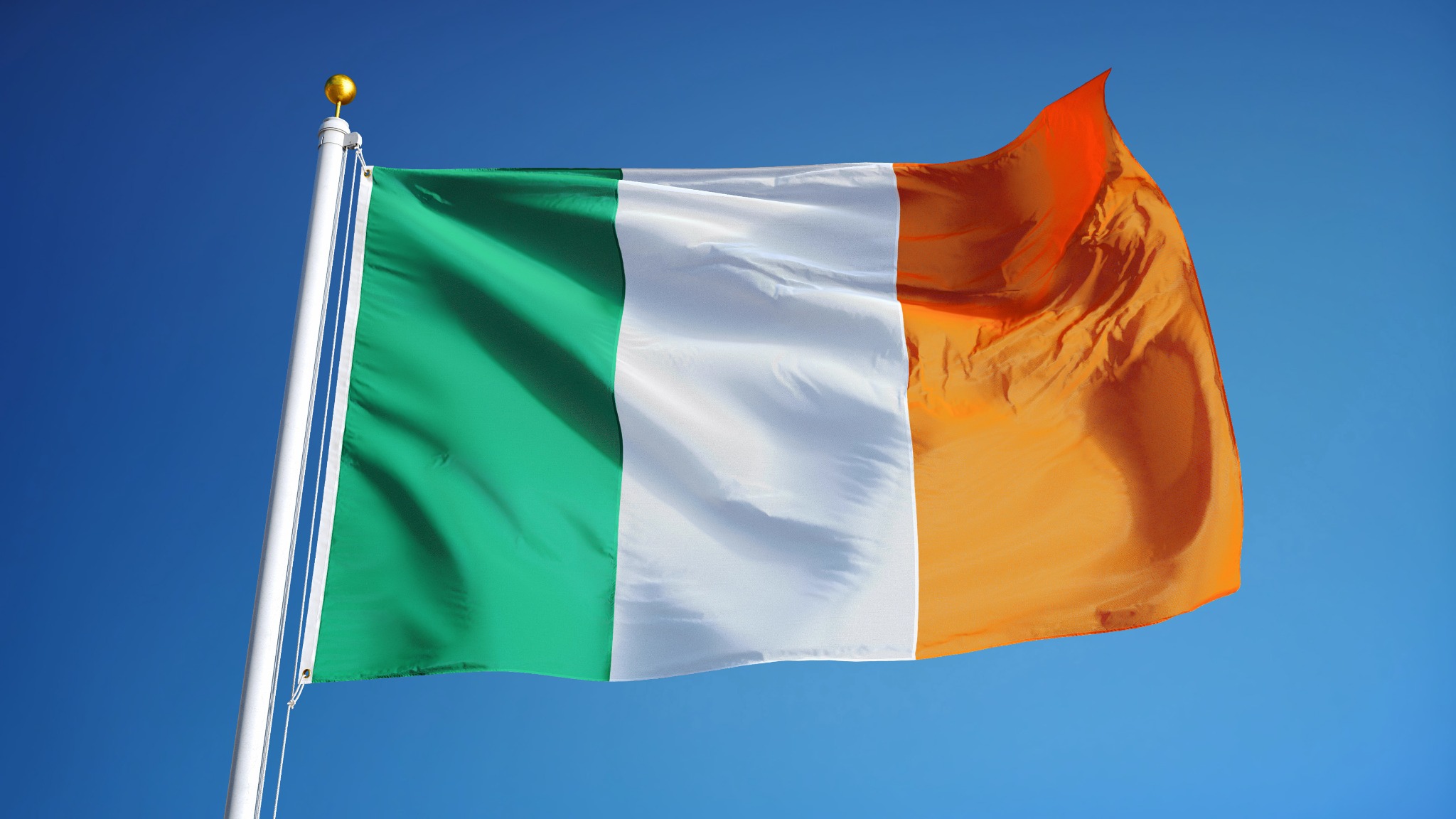 Irska
Iva Beloša 7.b
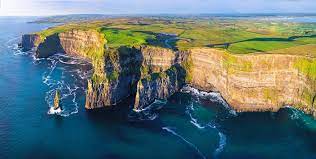 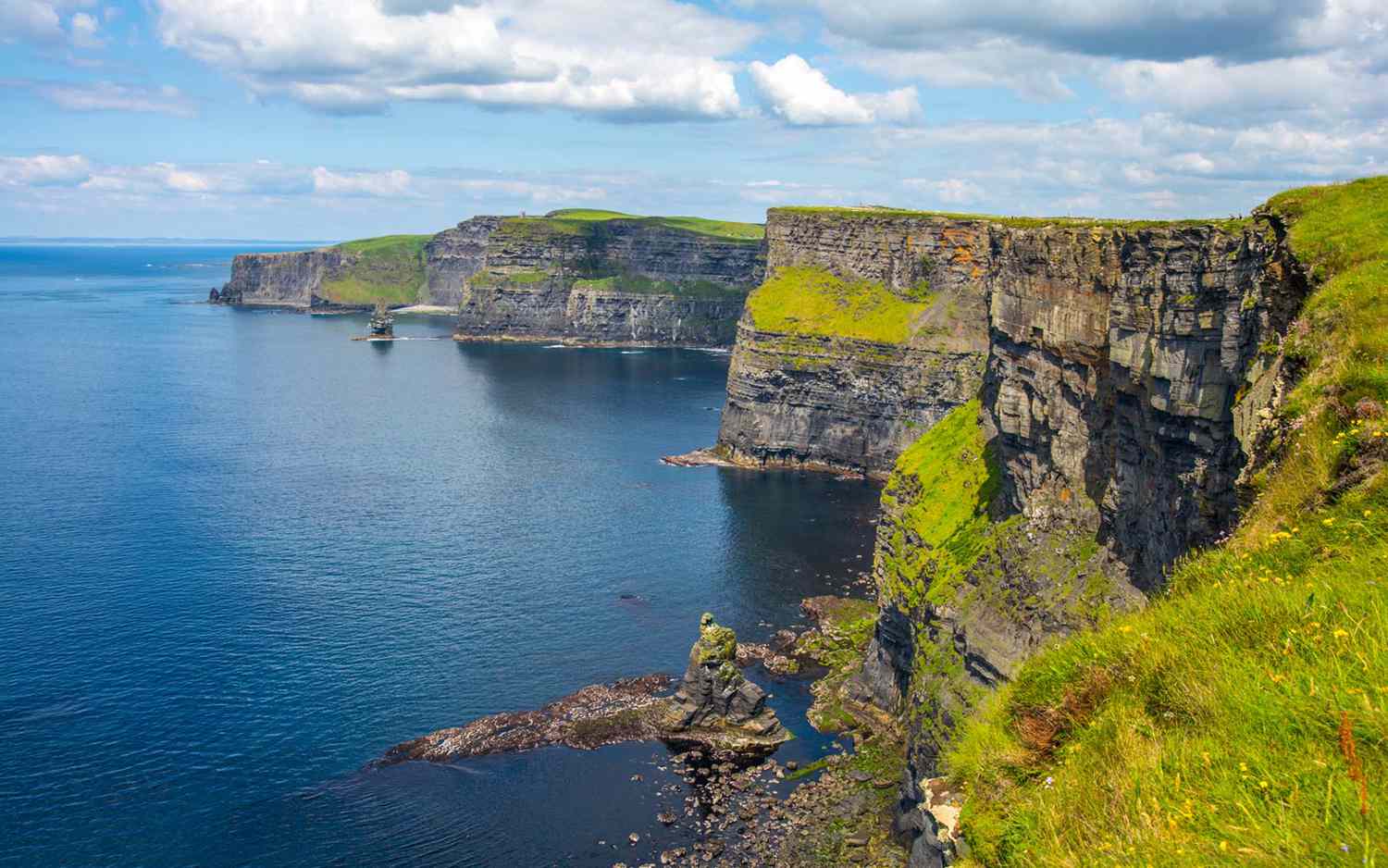 Prirodne posebnosti:
Cliffs of moher
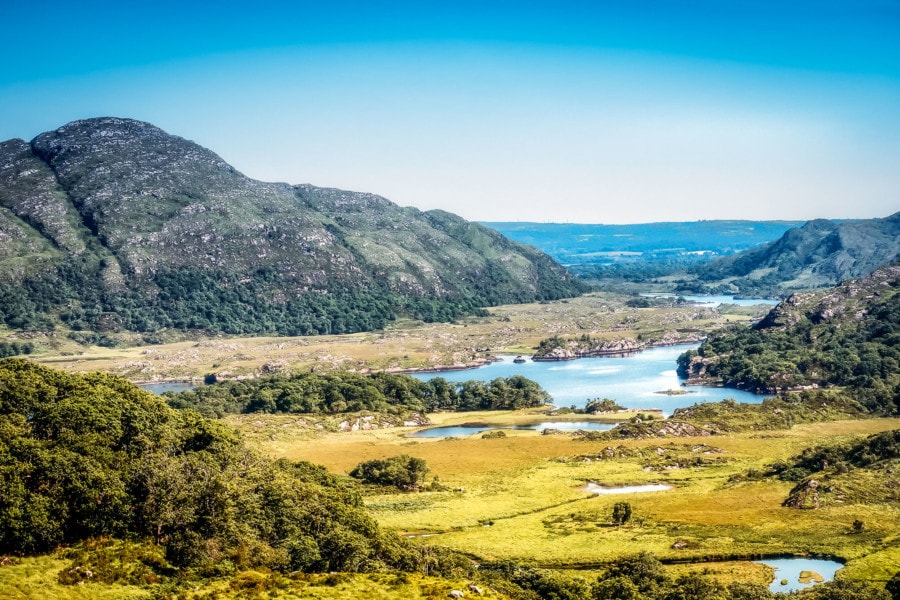 Nacionalni park Killarney
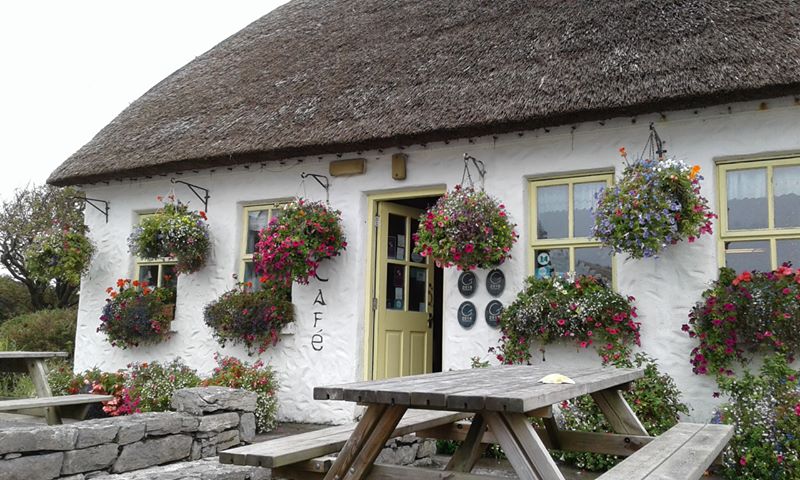 Aransko otočje
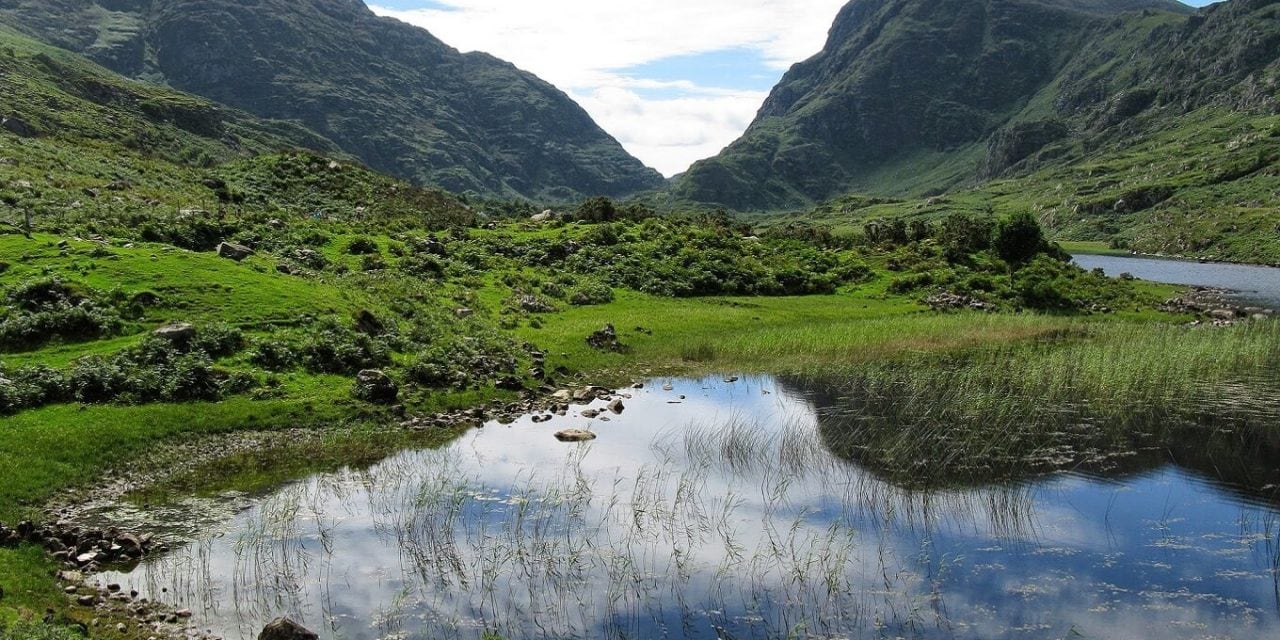 Glendlaugh
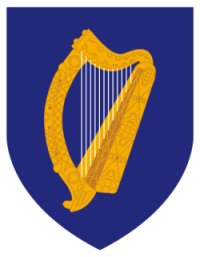 Društvena obilježja
5,3 milijuna stanovnika 
26 grofovija
11,4% stranog stanovništva
Glavni grad: Dublin 
Zemlja svetaca/ zeleni otok
MIchael D. Higgins
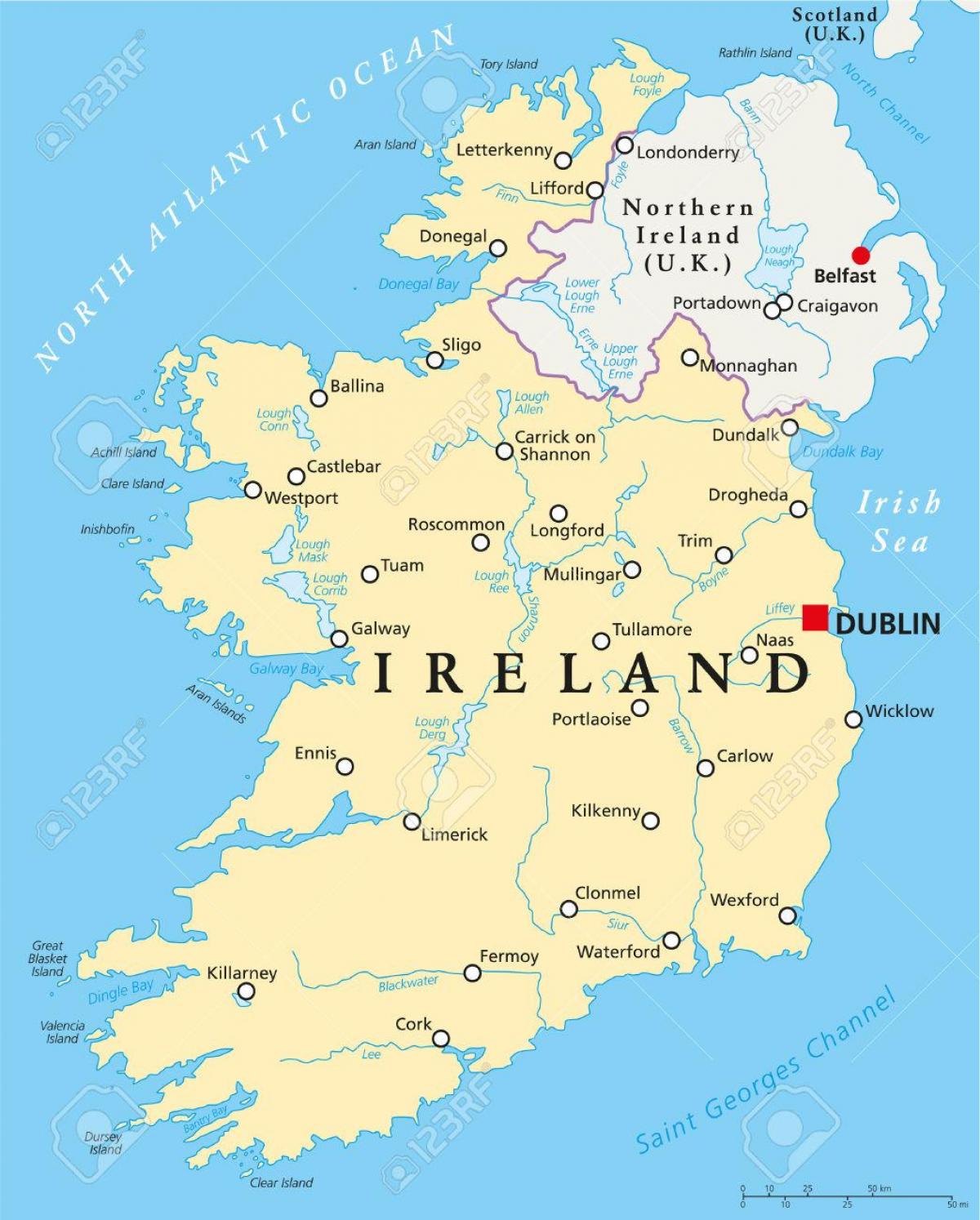 Geografski položaj
Reljef, klima I hidrološka obilježja
-prevladava gromadno gorje
-umjereno topla vlažna klima
-Darrow,Lee, Nore, Suir, Barrow, Blackwater, Shannon
Rijeka Shannon duga 386km
FamilyID=Office_ArchiveTorn
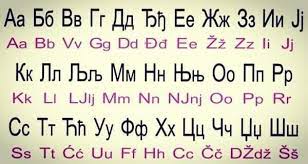 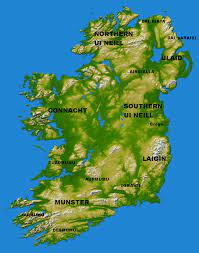 OBILJEŽJA STANOVNIŠTVA
Hrvatski-irski
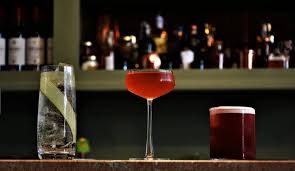 Irski običaji
Dan Sv.Patrika
'Križ svete Brigite’
‘Puba'
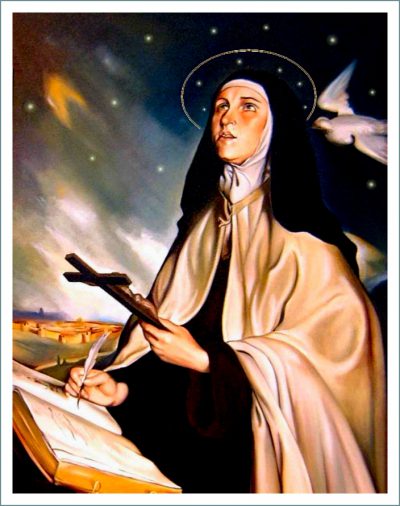 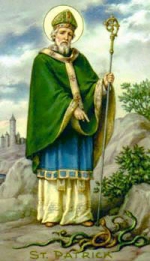 Irske tradicionalne nošnje
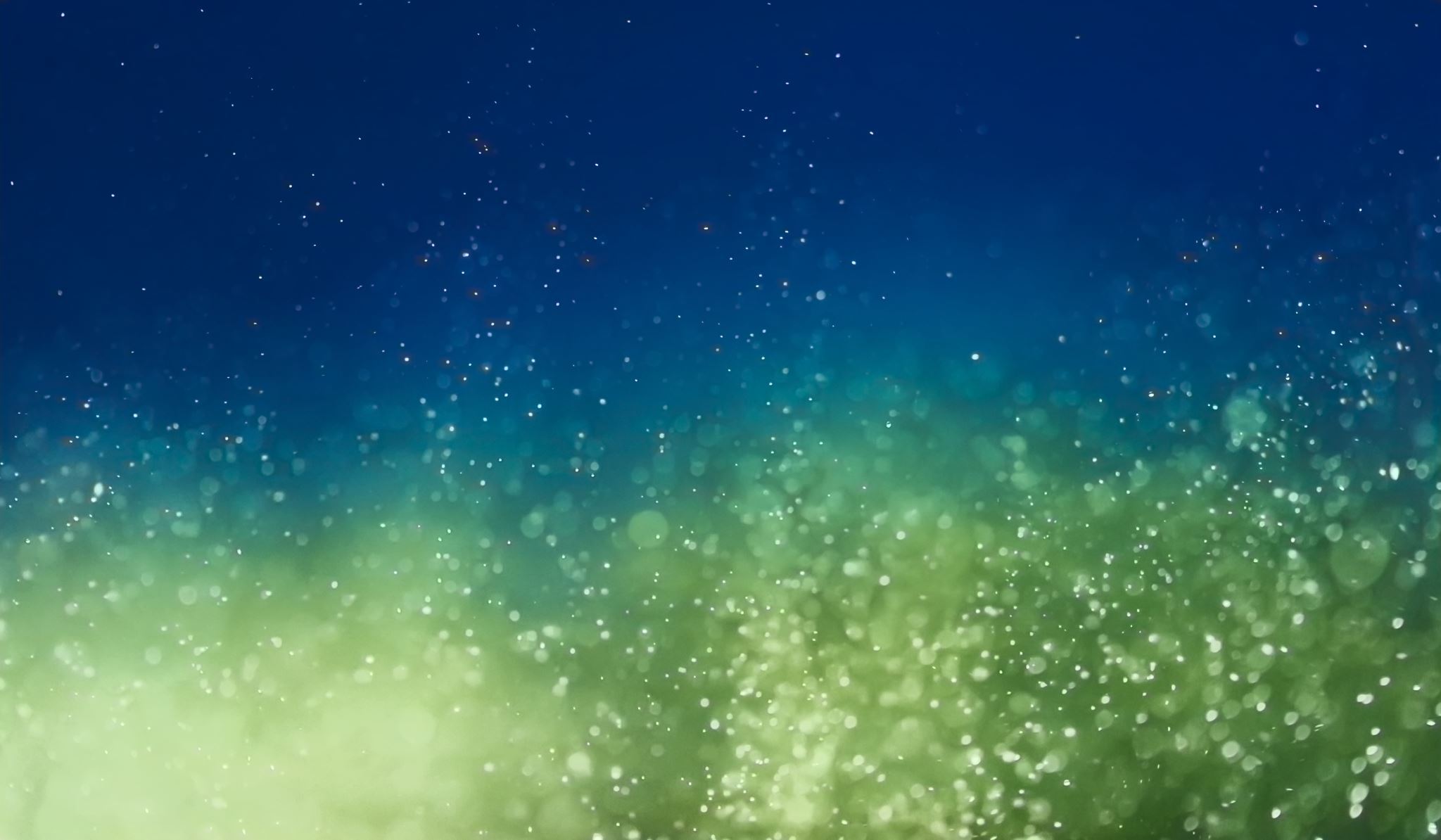 Crni puding
https://youtu.be/1iL1TqAw4ww


https://youtu.be/XdxGhKbdjxU
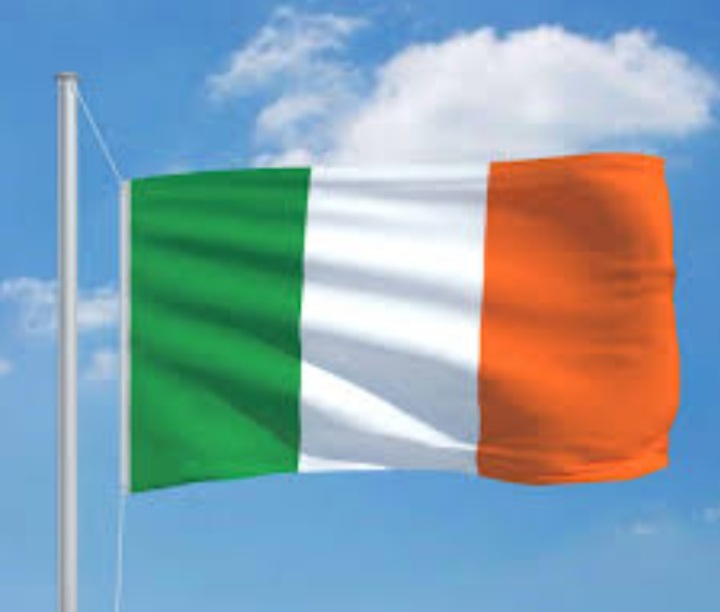 Irski proizvodi
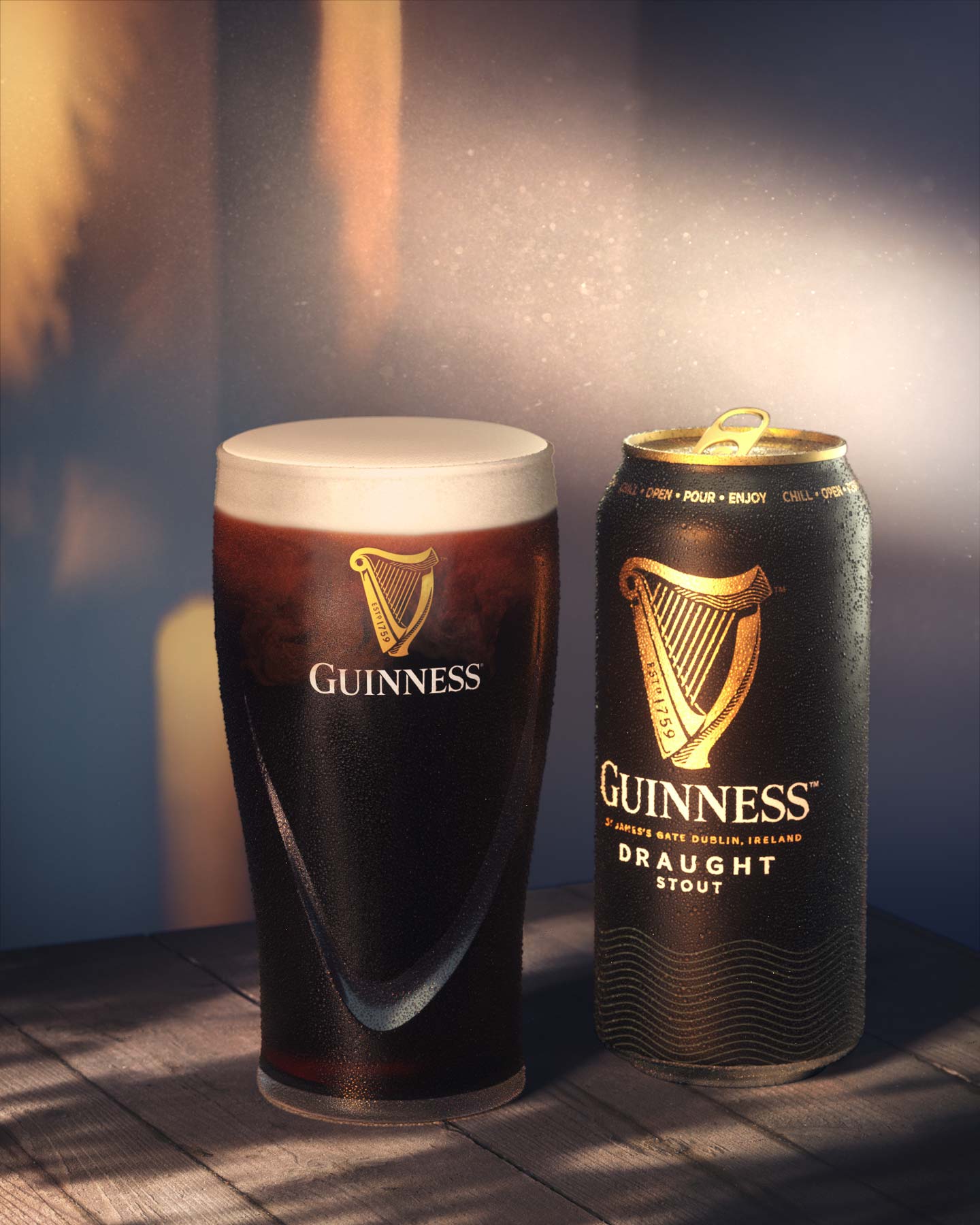 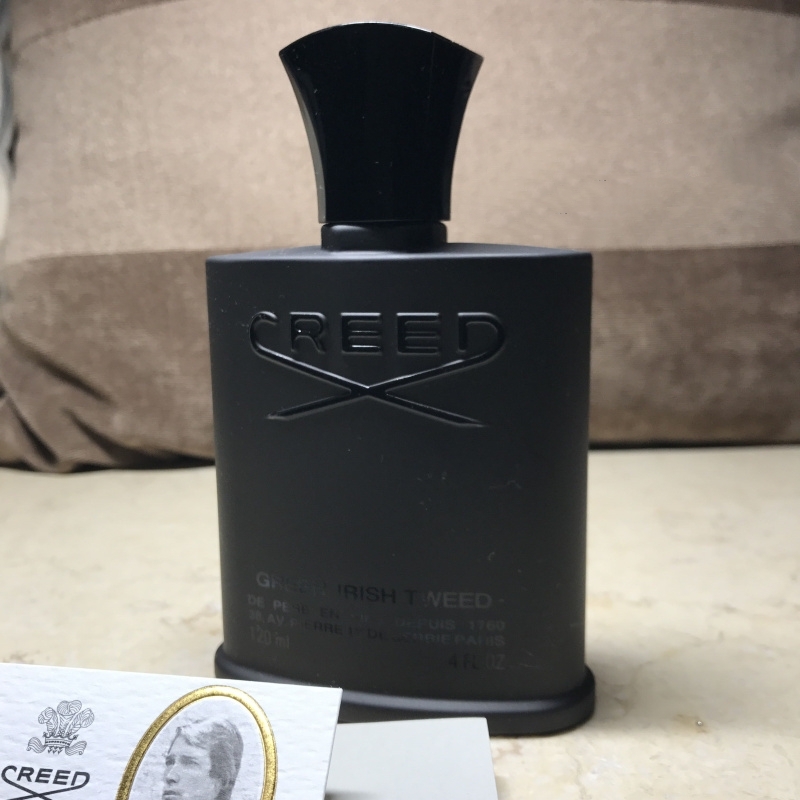 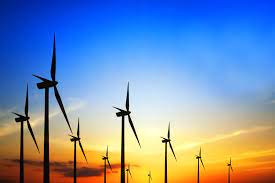 Izvori:
https://hr.m.wikipedia.org/wiki/Irska
https://www.google.com/search?q=aransko+oto%C4%8Dje&oq=aransko+oto%C4%8Dje&aqs=chrome..69i57j46.6999j0j8&client=tablet-android-joyar&sourceid=chrome-mobile&ie=UTF-8&safe=active&ssui=on
https://www.google.com/search?q=guinessd&oq=guinessd&aqs=chrome..69i57j46j0l2.1817j0j8&client=tablet-android-joyar&sourceid=chrome-mobile&ie=UTF-8&safe=active&ssui=on
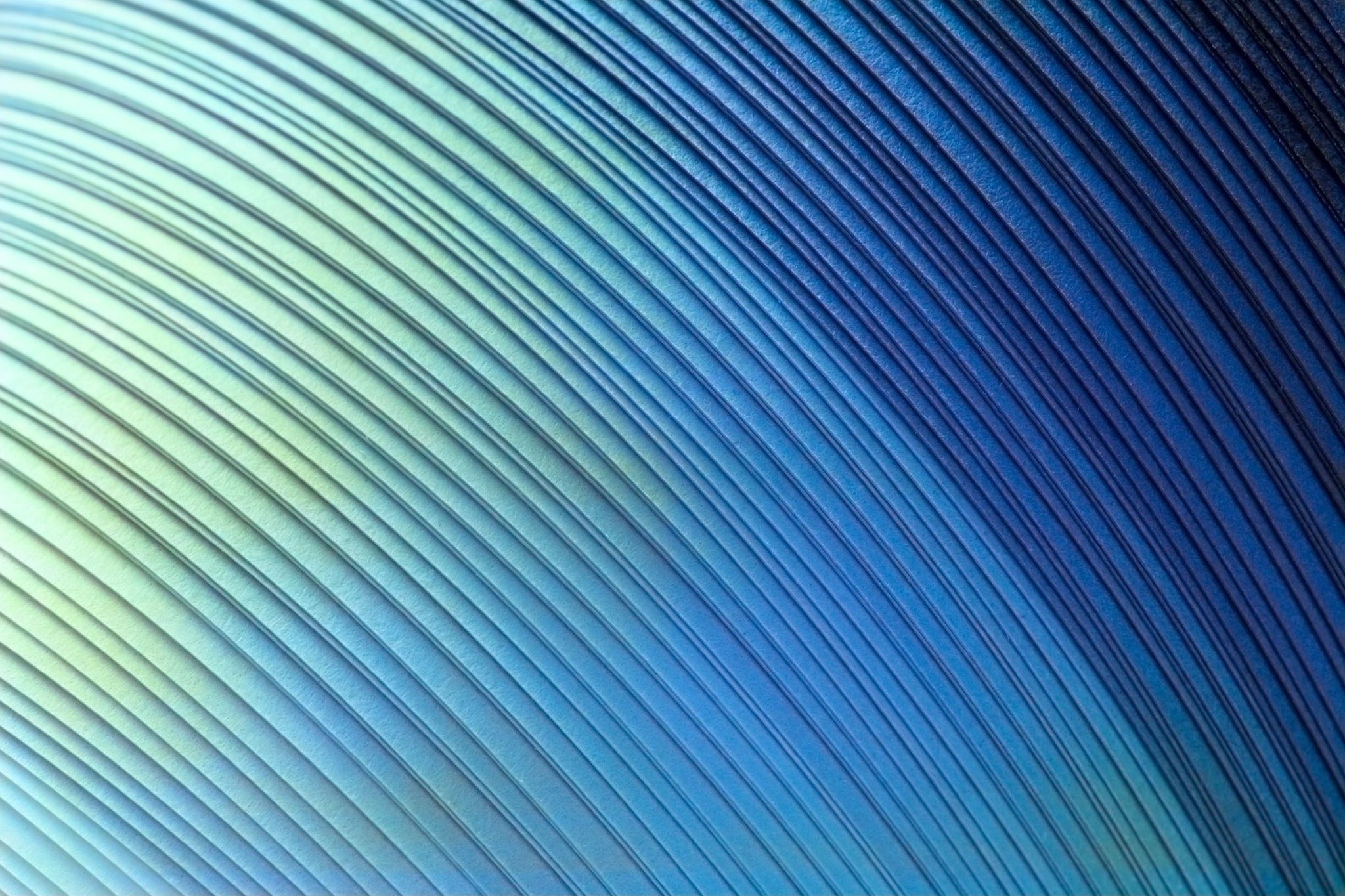